四旬期第四主日
 (2025年 3月 30日)  
感 恩 祭

主 題
我的天主我的萬有
——只要回家 就有希望——
恭讀若蘇厄書　5:9,10-12
那時候，上主對若蘇厄說：「今天我由你們身上，消除了埃及的恥辱。」
以色列子民在基耳加耳紮營。正月十四日晚上，在耶里哥平原，舉行了逾越節。逾越節次日，他們吃了當地的出產，即在那一天，吃了無酵餅和火烤的麥子。
1/2
他們吃了當地出產的次日，「瑪納」就停止了。
以色列子民既沒有「瑪納」，那年，就以客納罕地的出產為生。——上主的話。
眾:感謝天主
請靜默片刻 默想上主的話
2/2
恭讀聖保祿宗徒致格林多人後書　5:17-21
弟兄姊妹們：
誰若在基督內，他就是一個新受造物，舊的已成過去，看，都成了新的。這一切都是出於天主；他曾藉基督，使我們與他自己和好，並將這和好的職務，賜給了我們；這就是說：天主在基督內，使世界與自己和好，不再追究他們的過犯，且將和好的話，放在我們口中。
1/2
所以，我們是代基督作大使了，好像是天主藉著我們，來勸勉世人。
我們現在代基督請求你們：與天主和好吧！因為他曾使那不認識罪的，替我們成了罪，好叫我們在他內，成為天主的正義。——上主的話。
眾:感謝天主
請靜默片刻 默想上主的話
2/2
恭讀聖路加福音　15:1-3,11-32
那時候，稅吏及罪人，都來接近耶穌，為聽他講道。法利塞人及經師竊竊私議，說：「這個人與罪人交往，又同他們吃飯。」耶穌於是對他們設了這個比喻，說：「一個人，有兩個兒子，那小的,向父親說：父親，請把我應得的一份家產，分給我吧！父親於是把產業，分給他們。過了不多幾天，小兒子把所有的一切，都收拾起來，就往遠方去了。
1/6
他在那裡荒淫度日，耗盡他的錢財。
「當他把所有的，都揮霍盡了以後，那地方正遇著大荒年，他便開始窮困起來。他去投靠當地一個居民；那人打發他，到自己的莊田裡，去放豬。他恨不得拿豬吃的豆莢，來果腹，可是，沒有人給他。他反躬自問：我父親有多少傭工，都口糧豐盛，我在這裡，反要餓死！我要起身，到我父親那裡去，並且要給他說：父親！我得罪了天，
2/6
也得罪了你。我不配再稱作你的兒子；請把我當作你的一個傭工吧！他便起身，到他父親那裡去了。他離的還遠的時候，他父親就看見了他，動了憐憫的心，跑上前去，擁抱他，熱情地親吻他。兒子向他父親說：父親，我得罪了天，也得罪了你，我不配再稱作你的兒子！
「他父親卻吩咐自己的僕人，說：你們快拿出上等的長袍，
3/6
給他穿上，把戒指戴在他手上，給他穿上鞋，再把那隻肥牛犢牽來，宰了；我們應吃喝歡宴，因為我這個兒子，是死而復生，失而復得了。他們就歡宴起來。
「那時，他的長子，正在田裡。當他回來，快到家的時候，聽見有奏樂及歌舞的聲音，於是叫一個僕人過來，問他這是什麼事。
「僕人向他說：你弟弟回來了。
4/6
你父親因為見他無恙歸來，便為他宰了那隻肥牛犢。長子就發怒，不肯進去。他父親於是出來，勸解他。
「他回答父親說：你看，這些年來，我服事你，從未違背過你的命令，而你從未給過我一隻小山羊，讓我同我的朋友們歡宴；但你這個兒子，同娼妓耗盡了你的財產，他一回來，你反而為他宰了那隻肥牛犢。
5/6
「父親給他說：孩子！你常同我在一起，凡我所有的，都是你的；
只因為你這個弟弟，死而復生，失而復得，我們應當歡宴喜樂！」——基督的福音。　
眾：基督，我們讚美你！
請靜默片刻 默想上主的話
6/6
四旬期第四主日
 (2025年 3月 30日)  
感 恩 祭

主 題
我的天主 我的萬有
——只要回家 就有希望——
他們吃了當地出產的次日,「瑪納」就停止了.以色列子民既沒有「瑪納」,那年,就以客納罕地的出產為生.
誰若在基督內,他就是一個新受造物,舊的已成過去,看,都成了新的.這一切都是出於天主;他曾藉基督,使我們與他自己和好,並將這和好的職務,賜給了我們.
父親給他說:孩子!你常同我在一起,凡我所有的,都是你的;只因為你這個弟弟,死而復生,失而復得,我們應當歡宴喜樂!
他們吃了當地出產的次日,「瑪納」就停止了.以色列子民既沒有「瑪納」,那年,就以客納罕地的出產為生.
真正的瑪納:不必天降;而是當地的,平凡的,全體百姓較易掌握和付得起的,廉價或相宜的.(性價比高的).
以當地的出產為主:更貼近大自然;更健康,更方便,不用運輸(省運費,更環保)
依時節吃食:有期待的,有節奏的
誰若在基督內,他就是一個新受造物,舊的已成過去,看,都成了新的.這一切都是出於天主;他曾藉基督,使我們與他自己和好,並將這和好的職務,賜給了我們.
以主為基成就新人新事;以人為本共享萬世萬年伐毛洗髓,脫胎換骨. 
Paradigm shift 範式轉移,典範轉向 The usual & accepted way of doing or thinking changes completely
和好的職務:天主交給我們(沒有抗拒的餘地);從歷史的錯誤道路走出來(差之毫釐,繆以千里)
父親給他說:孩子!你常同我在一起,凡我所有的,都是你的;只因為你這個弟弟,死而復生,失而復得,我們應當歡宴喜樂!
凡我所有的都是你的:!我的天主,我的萬有 Deus Meus et Omnia (聖芳濟)
接納我的從前: 肯定過去;事事感恩
掌握我的現在: 惜福,惜緣;盡心盡性
創造我的將來:!回家!不再憂慮,全心信靠
       我命由天亦由我;我命由我亦由天
講「蕩子回頭」,最重要是弄清楚什麼是蕩子?誰是蕩子?或甚麼叫罪?
When speaking of the return of the prodigal son, the most important is to clarify: 
What is a 'prodigal son'?
 Who is the prodigal? Or what defines Sin?
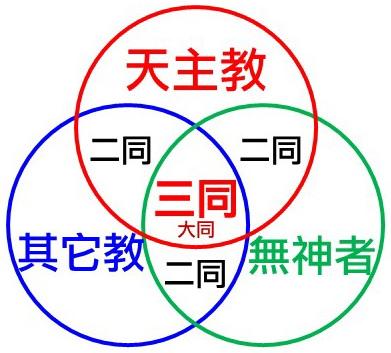 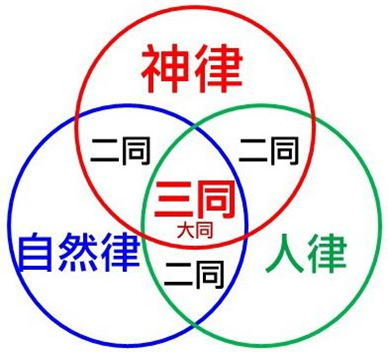 看看右面兩個圖,紅圈代表天主教和神律; 藍圈代表其它宗教和各宗教的特別誡律或自然律; 綠圈代表
其它文化和無信者講的人律或自然律.
Observe the two diagrams on the right: The  Red circle represents Catholicism and divine law. The Blue circle represents other religions and their unique precepts or natural law. The Green circle represents other cultures and non-believers, focusing on human law or natural law.
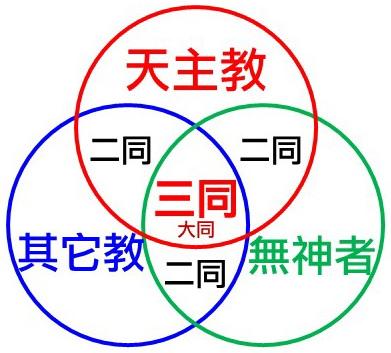 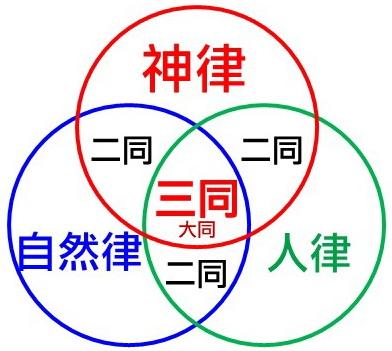 「三同」或「大同」就是人類最共同的, 公認的, 必須全體遵行的核心道德




The Three Commons 三同, or Great Unity 大同
refers to the core morals most universally accepted and abided by all.
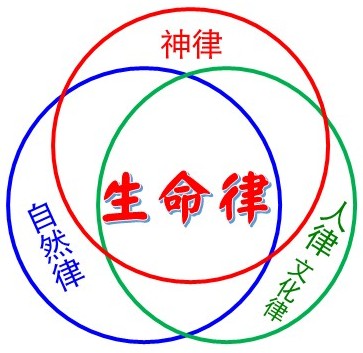 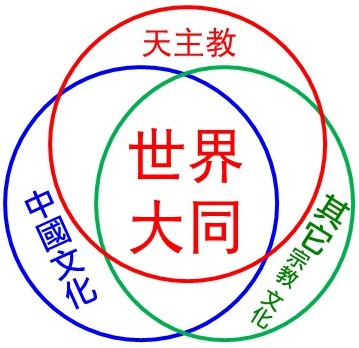 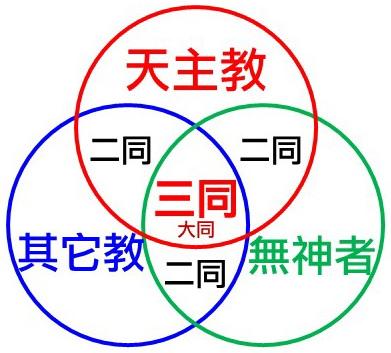 蕩子,是傳統上認為背叛天主的人.但他背叛的,其實是這個
三同和大同.他其實是人類的公敵.
A prodigal is someone traditionally considered to be 
rebellious against God.
He rebels against the 
'Three Commons' or the 'Great Unity‘.
He is in effect an enemy of humanity.
《天主教教理》對罪有下面兩點看法
The Catechism of the Catholic Church defines sin in two key ways:
1.罪過是違反永恆法律的一句話,一個行動或一個願望;它是一個得罪天主的行為.(教理1871)
Sin is an utterance, a deed, or a desire contrary to the eternal law. It is an offense against God. (C1871)
2.罪過是一個與理性相反的行為,它傷害人性
和傷害人的連帶責任.(教理1872)
2. Sin is an act 
contrary to reason. It destroys fellowship, harmony
 and the responsibility we have for each other. (C1872)
這兩點(尤其第一點)獨立來看,似乎只是天主教的信條;但如果你明白我上面兩個圖,你會看到這其實是人類有關道德的共同主張.
Taken alone, these two views of sin (especially the former) seem to be mere Catholic doctrine, but if you understand the two diagrams above, you will see they align with humanity’s shared moral principles.
耶穌來到世上,是為了建設天國;他建立教會,也是為了召選一群和他志同道合的人,和他一起共建天國.這天國超越宗教.
Jesus came into the world 
to build the Kingdom of God. 
He established the Church 
to gather like-minded individuals
to join Him in this mission
to build a Kingdom that 
transcends religious boundaries.
所以傳統《要理問答》的:「你為什麼生在世上?為恭敬天主,救自己的靈魂」,是對的,
但只說對了一半;另一半就是為使天國實現於人間,讓大同精神瀰漫世界.
In the traditional Catechism, there is a standard question: “Why were you born unto this world?” and the usual reply is: “To honour God. To redeem my soul.” Such a reply is correct but incomplete. The better answer is “To honour God.  To realize God’s Kingdom on earth!”
天國只有一位全能,全知,全善,至大無比,至高無上者,他屬於全人類,他以愛去管治一切,並以分享,作為愛的重要內容和得救的條件.
In God’s Kingdom, there is only ONE who is almighty, all knowing, all kind, all powerful, and supreme. He belongs to all humanity. He rules over all with his love and whose overriding condition for salvation is SHARING and LOVE.
其實,最後審判亦是以愛和分享作標準,而且是唯一的標準.這也是一種
最重要的「普世價值」;違反它,就是罪.
In fact, the singular criterion at the Last Judgement is also love and sharing. It is the most important ‘universal value’.  To violate it, is sin.
我們的主題是天主,回家,希望
過去許多年,我每個星期日都開車,好像一個運輸工人,搬運禮儀用品,由上水到德貞主持慕道班和彌撒,走的是吐露港公路;每隔一段時間,又會去赤柱聖衣院聽告解,走的是由新界最北,到港島最南的郊野山路.在原野上開車,看到的一切,都是轉瞬即逝.我像是朝聖者,天地的過客,感受到天地果然是萬物之逆旅.另一方面,我看到的,卻是天主偉大的傑作,青山綠水,藍天白雲;在車中,沒有煩囂,沒有牽掛,卻想,為什麼這不是人間的天國?反而有漫天的烽火,和從天邊傳來的,眾多痛失親人者的哀號?我問:天主,我要作什麼,我奉獻了一生的教會該作什麼?能作什麼?是否如果我們心中真有天主,就一切都有可能?
Our theme is God, homecoming, and hope. 
For years, every Sunday, I drove like a transport worker, carrying liturgical items from Sheung Shui to Tak Ching to lead catechism classes and Masses, traveling along Tolo Highway. From time to time, I would also go to the Carmelite Monastery in Stanley to hear confessions, driving from the northernmost part of the New Territories to the southernmost part of Hong Kong Island, through rural mountain roads. The world outside my window flowed like a river—green hills, endless skies, clouds adrift—all fleeting, all eternal. I felt myself a wanderer, a passerby in this Vast Inn of Creation, where Heaven and Earth host us for but a moment. Yet, in the stillness of the car, away from the clamor of the world, I wondered: Why does this beauty not become the Kingdom of Heaven on earth? Why, instead, do fires rage on the horizon, and why do the cries of the bereaved pierce the air like unending thunder? I whispered to the Heavens: God, what is my task? What is the calling of the Church, to which I have given my life? What can we do? 
If Your presence truly dwells within us, is anything impossible?
公教教研中心周年籌款
(是項籌款活動已獲香港天主教教區批准) 
目的：發揚梵二精神，為基督天國和世界大同而努力
           我們在YouTube上用兩文三語講道, 因為我們主張世界大同 
內容：聖經 + 中國文化 + 更豐盛生命 + 天國 (世界大同)
用途：籌募本中心為香港及華人地區的福傳及培育經費
1. 請在教研中心網址填寫捐款人資料或下載捐款表格
2. 把捐款存入本中心戶口：恒生銀行 233-0-052156  或以
     劃線支票 抬頭：公教教研中心有限公司
3. 將存款收條/劃線支票連同填妥的捐款表格郵寄至本中心
    地址: 香港 新界 上水鄉 興仁村 第一巷 16 號 公教教研中心 
    網址：www.cirs.org.hk/support.asp 
    查詢請電：(852) 2336-1205
    (註：捐款達港幣100元或以上，憑收據可於香港本地申請免稅)
我們過去一向嚴格實踐梵二精神的三結合
信仰與生活結合,聖經與中國文化結合
教會與社會結合 並要移風易俗
1請支持我們的籌款活動, 轉發我們的網上講道1
1傳播梵二的基督精神, 給世界一個永久和平的機會1
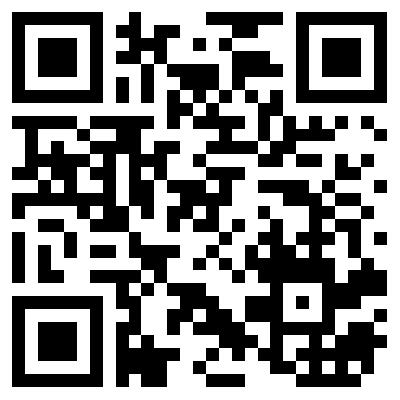 CATHOLIC INSTITUTE FOR RELIGION AND SOCIETY LTD.
Account No.  024-233-0-052156  Hang Seng Bank
San Fung Avenue Branch
53 San Fung Avenue
Sheung Shui N.T.  HONG KONG
Bank Name: Hang Seng Bank Ltd Head Office
Bank Address: 83 Des Voeux Road Central Hong Kong
Swift Code: HASE HKHH   Bank Code: 24
Acct Name: CATHOLIC INSTITUTE FOR RELIGION AND SOCIETY LTD.
Account No.   024-233-0-052156
                   Catholic Institute for Religion and Society Limited
Our Address: 
16, 1st Lane, Hing Yan Tsuen, Sheung Shui Village,
 New Territories, Hong Kong
Our Website: www.cirs.org.hk/support.asp 
 For enquires please contact us:
 Tel: (852)23361205 / Email: cirshk@netvigator.com
Fund Raising
Approved by 
HK Catholic Diocese
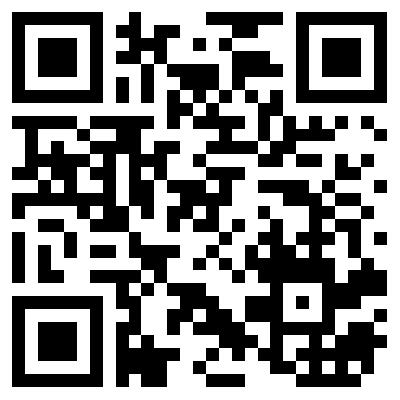 願 上 主 
祝 福 你 和 你 的 家 庭
你 的 工 作
幫助你戰勝新舊疫情和一切困難
化 危 為 機
天主愛你 主佑！